Портфоліо                                                                                                                                                                                                вихователя
ДНЗ Чинадіївського
 дитячого будинку
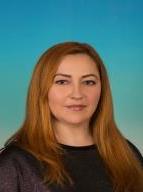 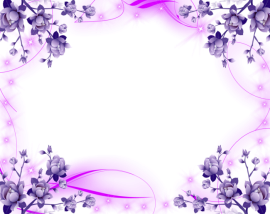 .
Павленко Маріанни Іванівни
Березень 2020 р.
Загальні дані.
Освіта: вища педагогічна, закінчила у 2007 році  “ Прикарпатський  національний університет.
Спеціальність: « Філолог, викладач німецької мови та зарубіжної літератури»
Посада: Вихователь
Кваліфікаційна категорія: «Спеціаліст 2 категорії»  
Педагогічний стаж: 13 років. 
Проходження курсової перепідготовки: м. Ужгород,  ЗІППО,  травень 2017 року.
Атестація: атестуюся вдруге.
Попередня атестація: 2018 рік.
ДИПЛОМ
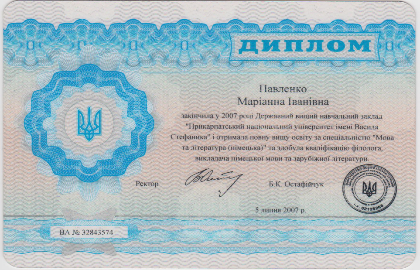 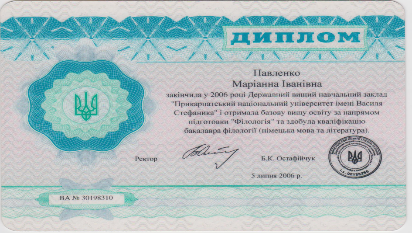 КУРСИ ПІДВИЩЕННЯ КВАЛІФІКАЦІЇ
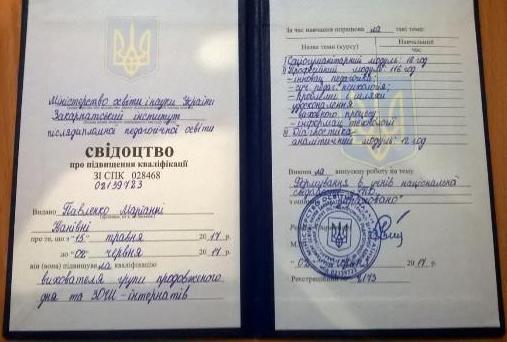 Моя педагогічна філософія
Дитячий будинок - найдивовижнша країна, де кожен день не схожий на попередній, де кожна мить - це пошук чогось нового, цікавого, де немає часу нудьгувати і витрачати час на пусте. Де весь час треба поспішати, спішити стати цікавим для оточуючих тебе дітей, дарувати свою енергію, знання, вміння.
Звичайно, головні мешканці цієї країни - це діти. Саме вони змушують нас бути такими, якими ми є. І я вдячна їм за це. Адже вони «загартували» мене і багато чому навчили. Навчили приймати їх такими, якими вони є, бути терпимішою до помилок інших, але і вимогливішою до самої себе.
Життєве кредо:                                              “Любити життя, цінувати кожну його хвилину, нести радість, у книгах - шукати істину, у людях мудрість”.
Педагогічне кредо:                                              “Допомогти дитині знайти себе   у світі, та світ у собі ”.
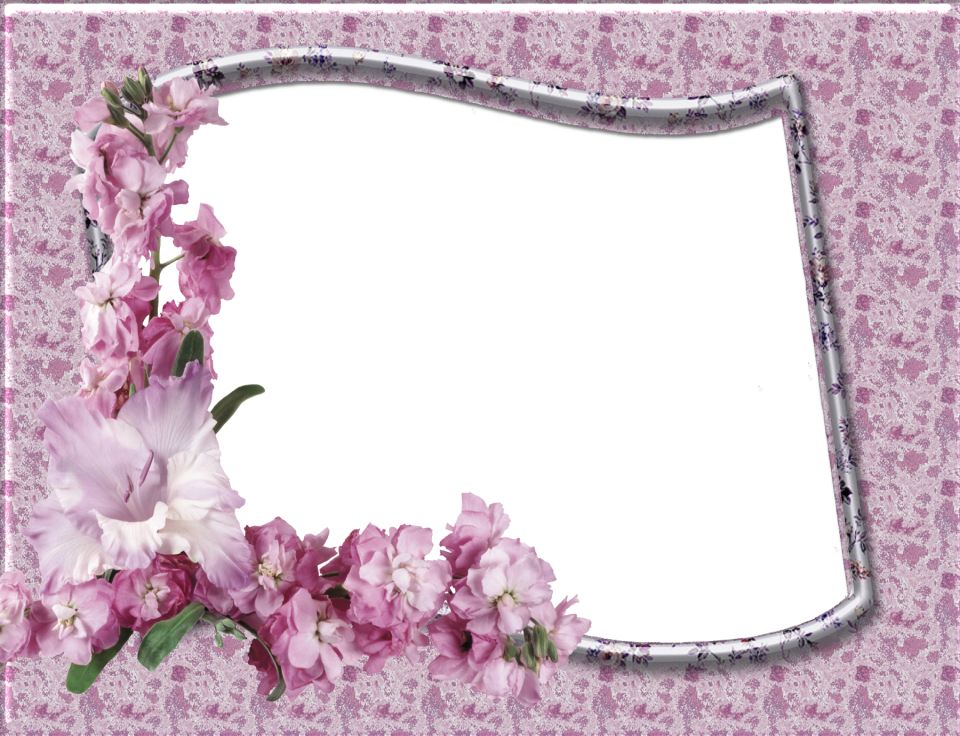 МОЯ МЕТА:
Розвивати дитину як неповторну особистість;
 Формувати в ній творчий   потенціал;
 Виховувати особистість, зорієнтовану на здоровий спосіб життя.
 Навчити дитину вчитися, спостерігати, думати, висловлювати своє враження про те, що вона бачить, робить, думає.
Основні правила роботи
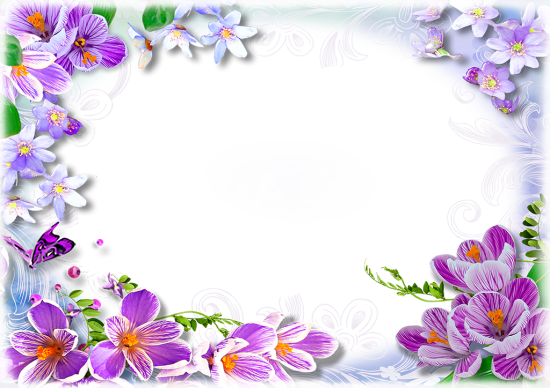 ПРОФЕСІЙНА ДІЯЛЬНІСТЬ
Перше атестаційне заняття
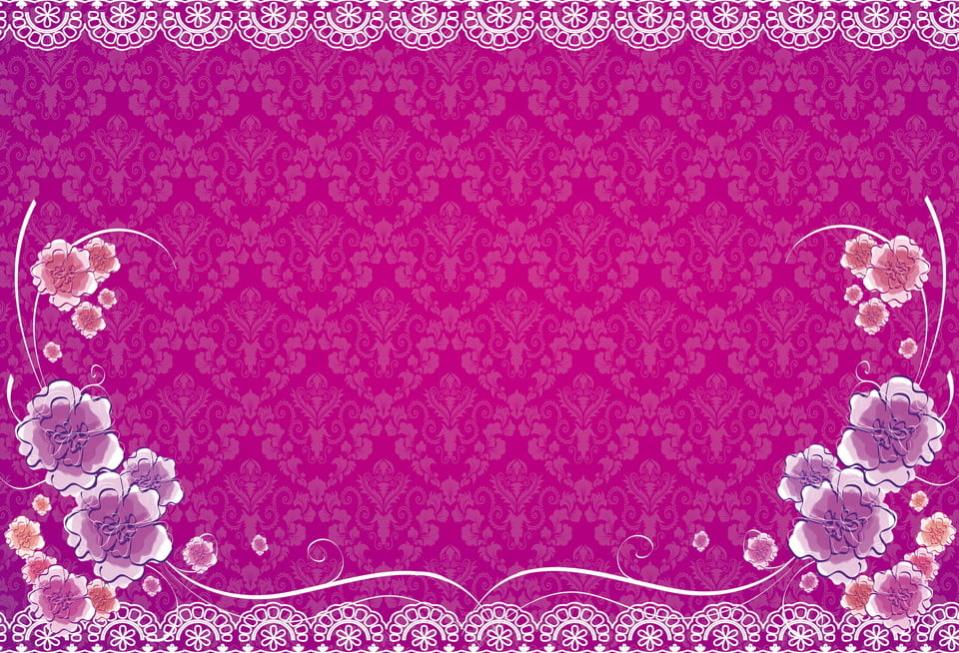 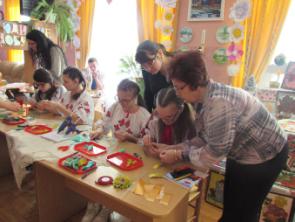 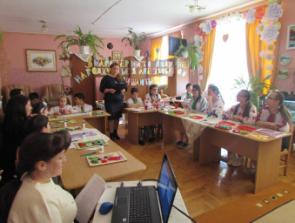 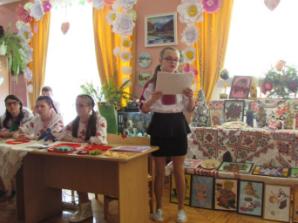 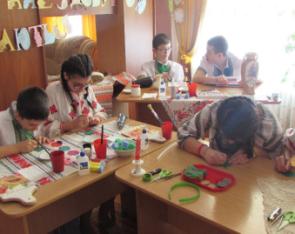 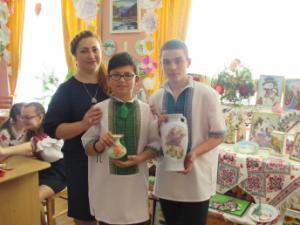 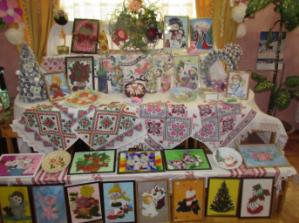 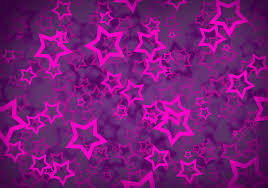 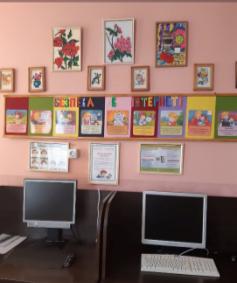 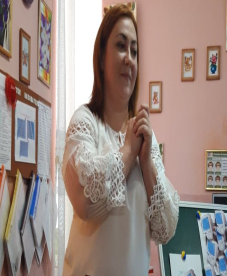 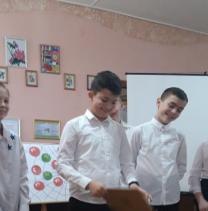 ДРУГЕ АТЕСТАЦІЙНЕ ЗАНЯТТЯ
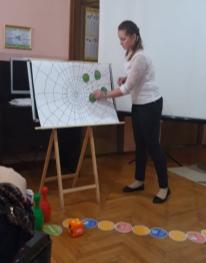 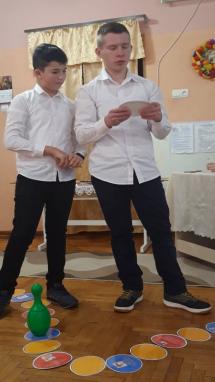 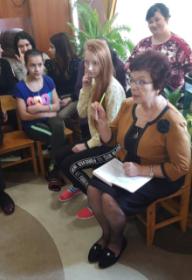 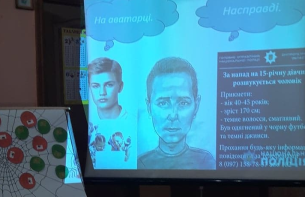 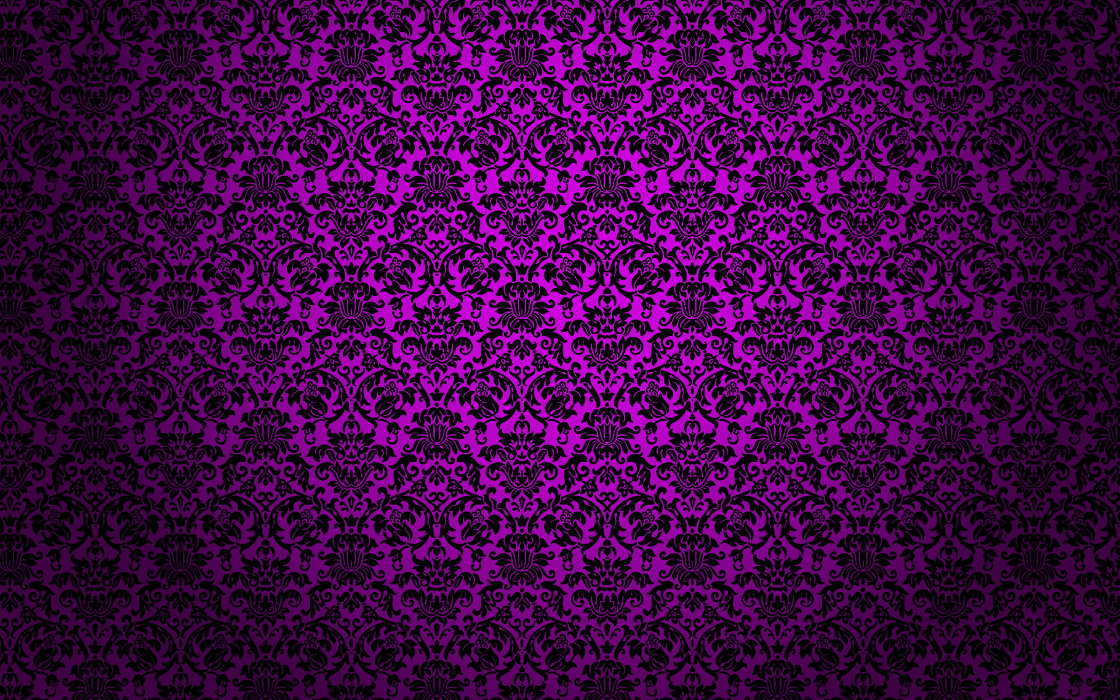 Контрольні заняття
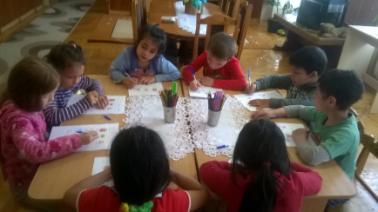 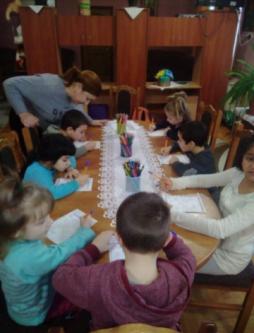 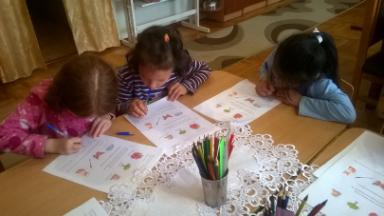 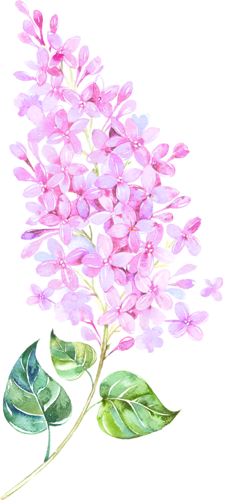 Виховний захід,  до дня козацтва
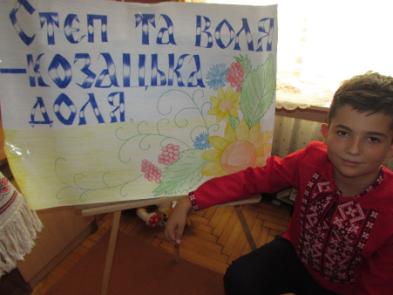 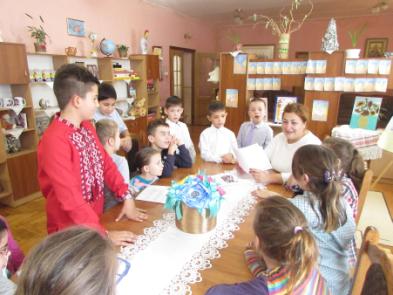 Виховний захід:                                    «Україна 1832-1833 Голодомор».
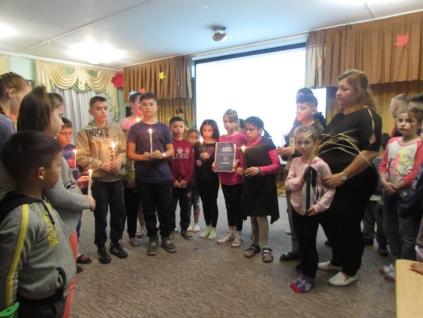 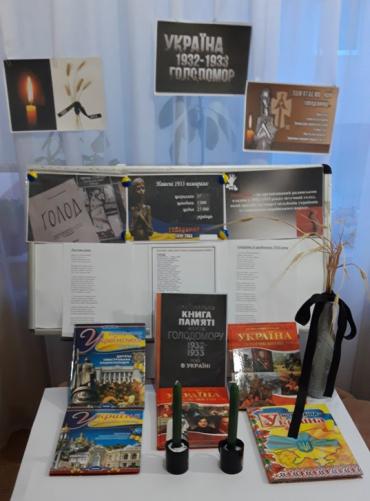 Вечірні, творчі   години
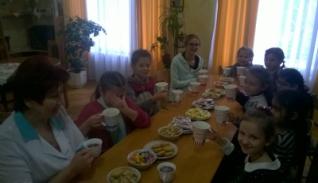 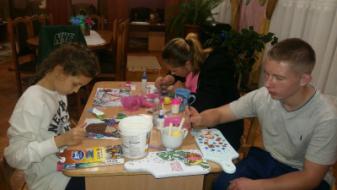 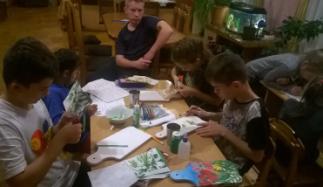 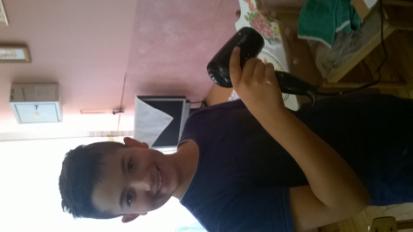 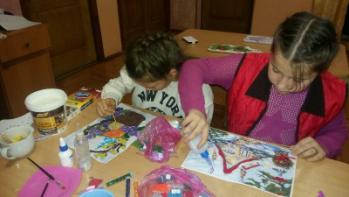 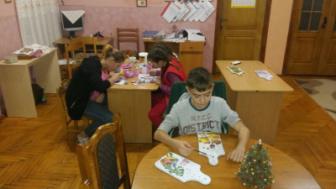 Участь в педрадах, тренінгах, семінарах, педагогічних творчих годинах.
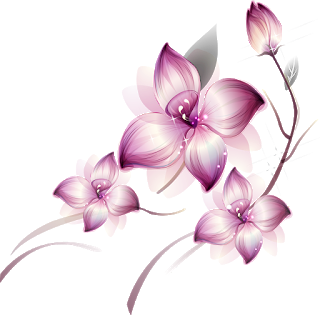 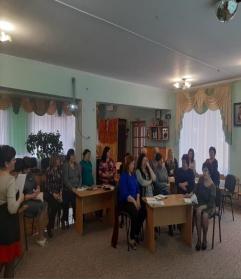 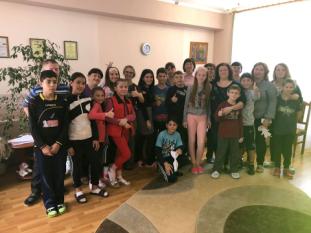 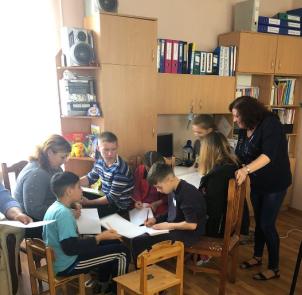 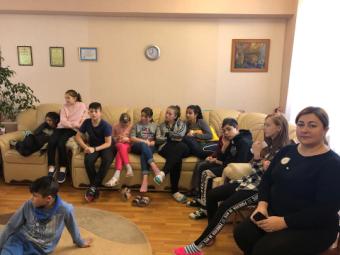 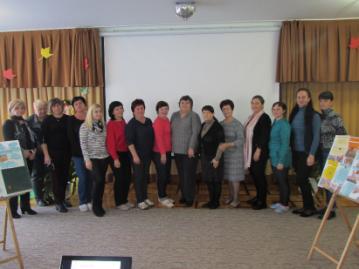 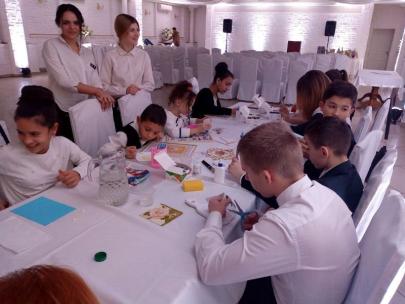 Участь в благодійному аукціоні
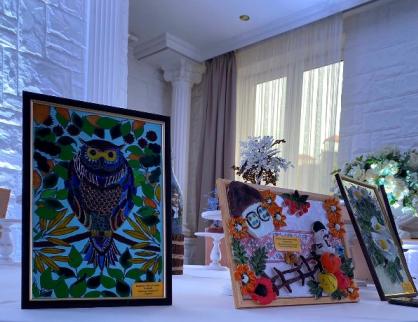 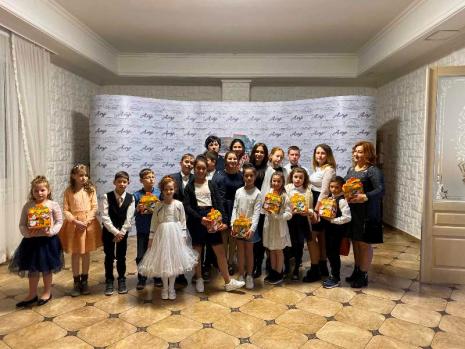 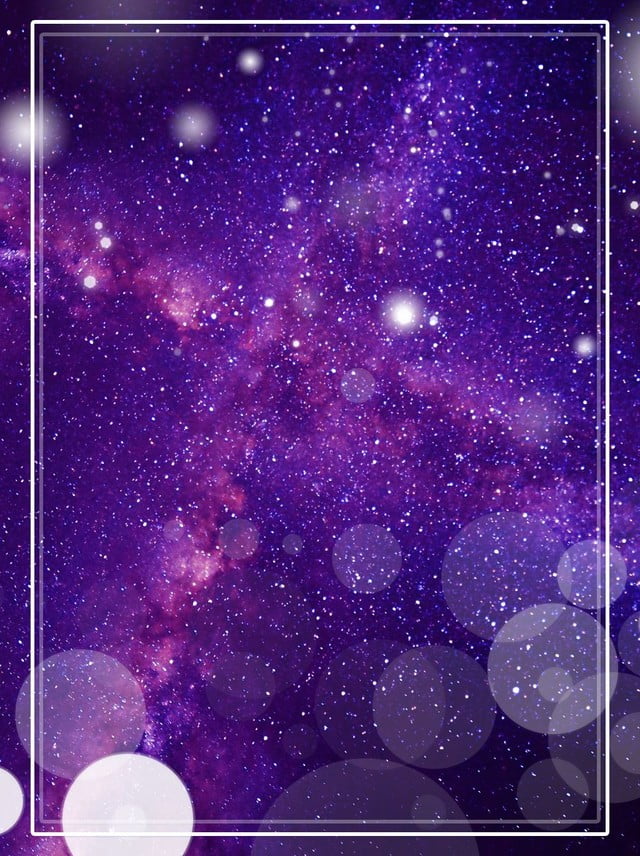 Участь в обласному конкурсі: «Воскресни, писанко!»
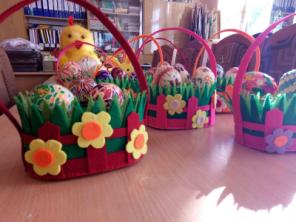 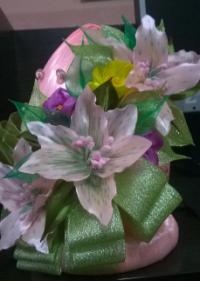 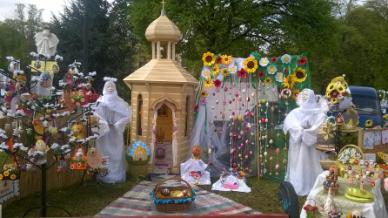 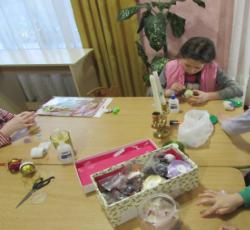 Поїздка в місто Київ (грудень 2019 р.)
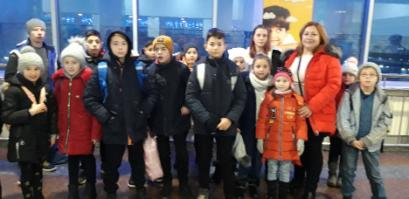 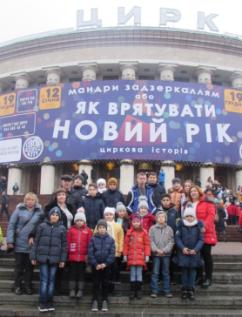 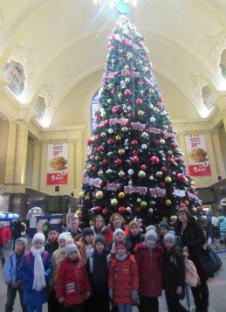 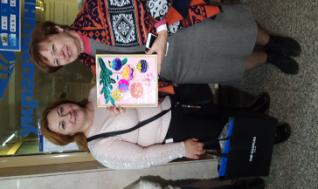 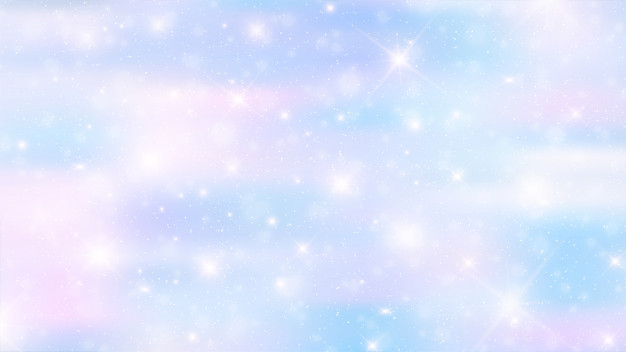 Поїздка на Чорне море. Відпочинок в Сергіївці.
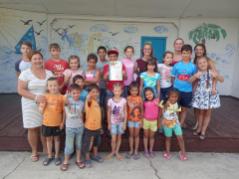 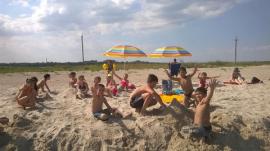 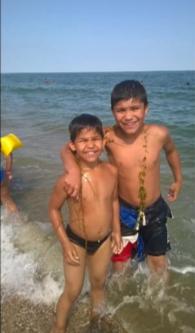 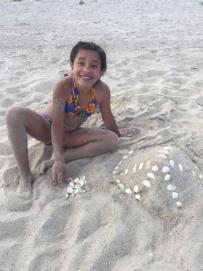 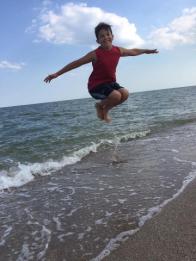 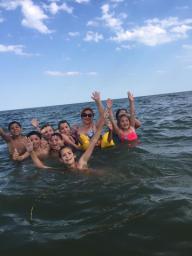 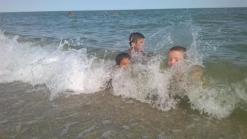 Духовний розвиток
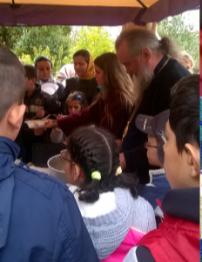 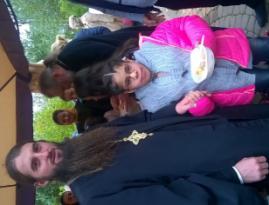 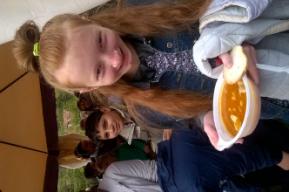 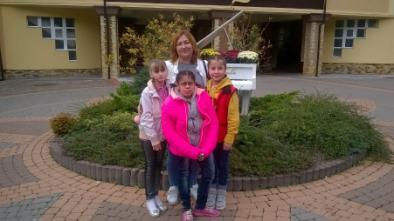 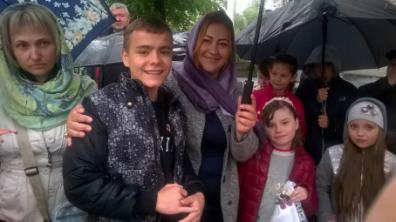 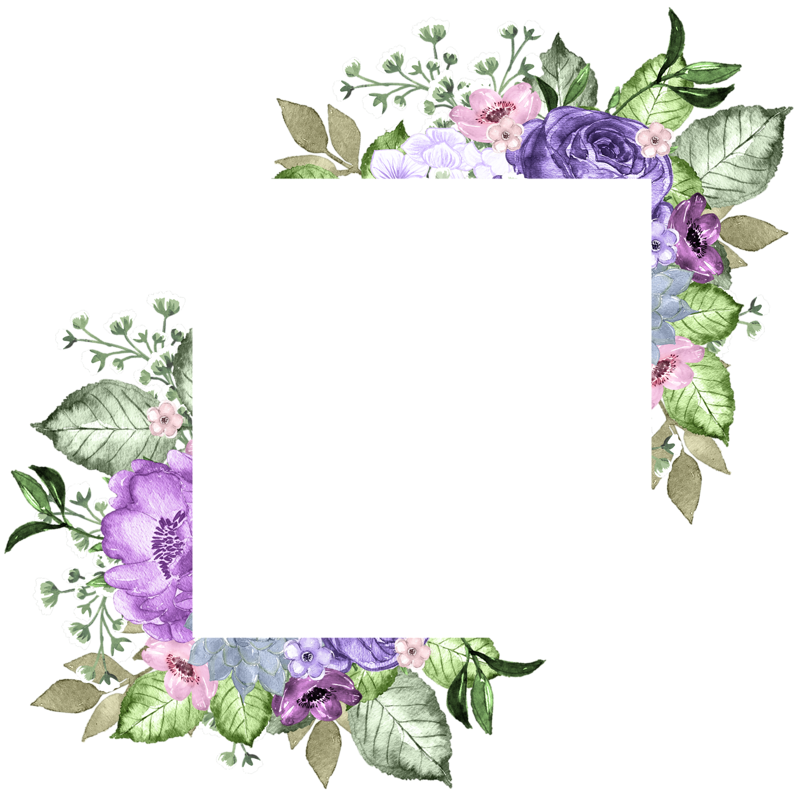 Дякую за увагу!!!